Universität Rzeszów                Institut für Archäologie
Cheops-Pyramide
Bearbeitet von:
Szymon Pisowicz
Student des 1. Studienjahres (2023/2024)
Studienfach: Archäologie
Cheops-Pyramide - Informationen
Aussehen des Gebäudes
Wer war der Pharao Cheops?
Antike Historiker
Fakten
Der Pyramidenkomplex
Das Kammersystem
Wörterbuch
Quellen
Agenda
Cheops-Pyramide - Information
Die Cheops-Pyramide ist die älteste und größte der drei Pyramiden von Gizeh und wird deshalb auch als „Große Pyramide“ bezeichnet. Die höchste Pyramide der Welt wurde als Grabmal für den ägyptischen König (Pharao) Cheops (altägyptisch Chufu) errichtet.
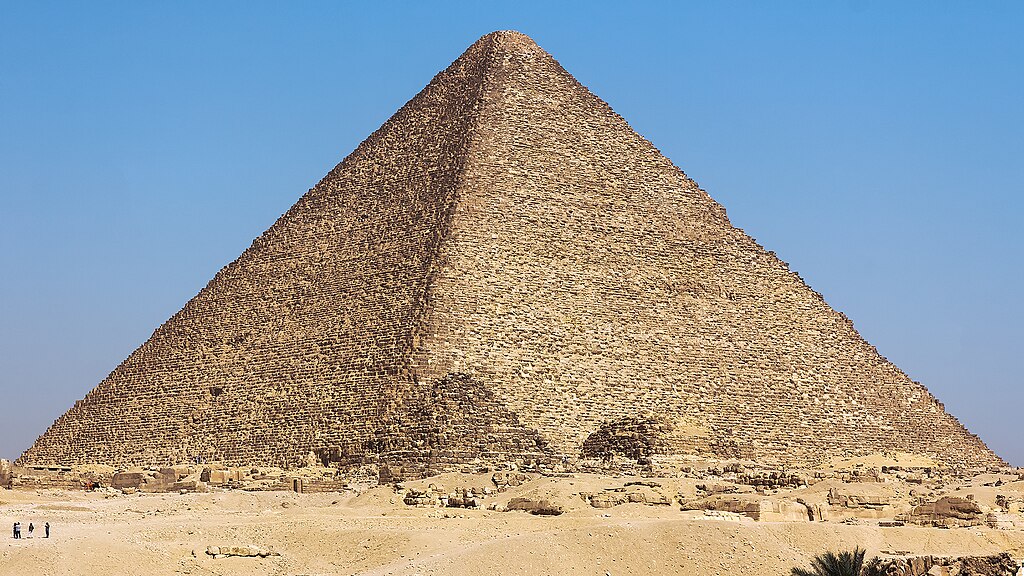 Aussehen des Gebäudes
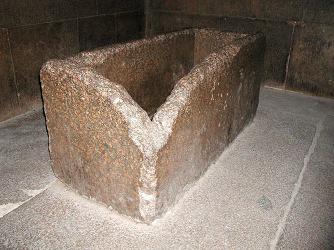 Die Königskammer mit dem Granitsarkophag des Cheops
Der aufsteigende Korridor
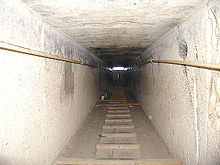 Wer war der Pharao Cheops?
Cheops (ca. 2589–2566 v. Chr.) war ein altägyptischer Pharao,  der während der 4. Dynastie im Alten Reich regierte (etwa 2620 bis 2580 v. Chr Er war der Sohn der Königin Hetepheres und des Pharaos Sneferu. Dieser war für den Bau der ersten Pyramide, der Roten Pyramide in Dashur, verantwortlich.
Wer kann die Geschichte finden, die in der Forschungsgeschichte zu finden ist?
Cheops-Pyramide: Fakten
Der Pyramidenkomplex
Das Kammersystem
Welche Bedeutung hat die Cheops-Pyramide?
Die Cheops-Pyramide symbolisiert die Fähigkeiten der alten Ägypter und die Vision und Macht des Pharaos Cheops selbst.
Wörterbuch
die,der,das älteste - najstarszy               
die,der,das größte - największa 
bezeichnet – oznaczony
die,der,das höchste - najwyższy
die Welt - świat
errichtet – Wybudowany
wurde als Grabmal - służył jako grobowiec
das Aussehen - Wygląd
das Gebäude - budynek 
die Königin - królowa
rot – czerwony
verantwortlich – odpowiedzialny 
die Geschichte – historia
finden - znaleźć
die Forschungsgeschichte – historia badań
die ( Pl.) Weltwunder – cuda świata
das einzige – jedyny
die Grundfläche - powierzchnia
messen - mierzyć
die(Pl.) Steinblöcke - kamienne bloki
der Kalkstein - wapień
bestehen aus - składać się z
umgeben - otaczać
für Adelige – dla szlachty
die( Pl.) Familienmitglieder - członkowie rodziny
vergraben – pochowany/a/e 
die Tempel - świątynia
Totentempel - Świątynia grobowa
Aufweg und Taltempel - Świątynia ścieżki i doliny
der Hof und Umfassungsmauern - dziedziniec i otaczające go mury
die (pl.) Bootsgruben - doły/ miejsca , na których postawiono łodzie, zagłębienia/ do łodzi
die Kultpyramide - piramida na cześć
der Friedhof - cmentarz
die ( Pl.) Königinnenpyramiden - piramidy królowej
der Grab des Hetepheres I. - grób Hetepheresa I.
Bearbeitungen des gewachsenen Felsens - obróbka wyhodowanej skały
ursprünglicher Eingang - oryginalne wejście
absteigender Korridor - zstępujący korytarz
die Luft- oder Fluchtschacht und „Grotte“ - szyb powietrzny lub ewakuacyjny i „grota”.
Aufsteigender Korridor - korytarz wznoszący się
horizontaler Gang zur Königinnenkammer - poziomy korytarz prowadzący do Komnaty Królowej
der Korridor zur Sarkophagkammer und Blockiersteinkammer - korytarz do komory sarkofagu i kamiennej komory blokującej
die Königskammer - komnata Króla
die Entlastungskammern - Komory ulgowe/odciążające
Quellen
https://de.wikipedia.org/wiki/Cheops-Pyramide#Das_Kammersystem

https://www.pyramid-of-giza.com/de/cheops-pyramide/

https://archeologiakozera.wordpress.com/2014/01/31/tajemnica-piramidy-cheopsa/

https://pl.wikipedia.org/wiki/Piramida_Cheopsa#/media/Plik:Great_Pyramid_of_Giza__Pyramid_of_Khufu.jpg
Vielen Dank für die Aufmerksamkeit!
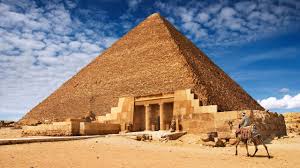